Group-Based
Nostalgia
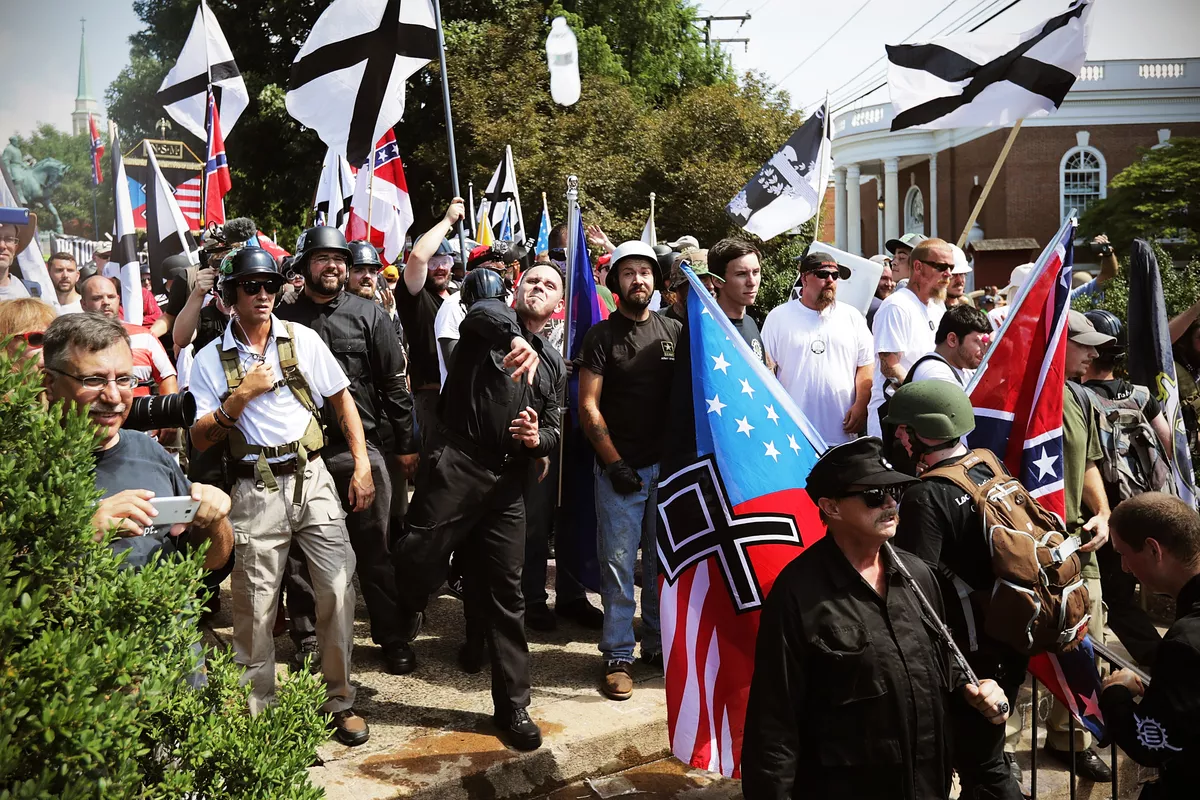 White Collective Action
(Racial)
Entitlement
Toxic White Identity
Retroactive Ingroup Social Comparison
System Ambivalence
Racial BIRGing
The Role of (Racial) Entitlement in Intergroup Hostility and White Nationalism
Kara Harris, DePaul University (kharri92@depaul.edu)
Lynn Kannout, Illinois Institute of Technology
Rusty Steiger, DePaul University
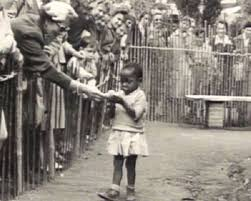 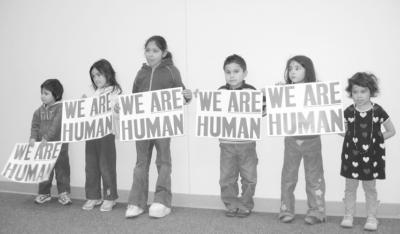 Dehumanization
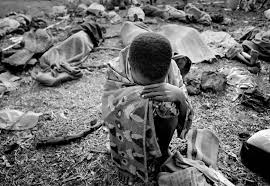 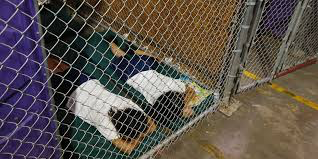 Dehumanization
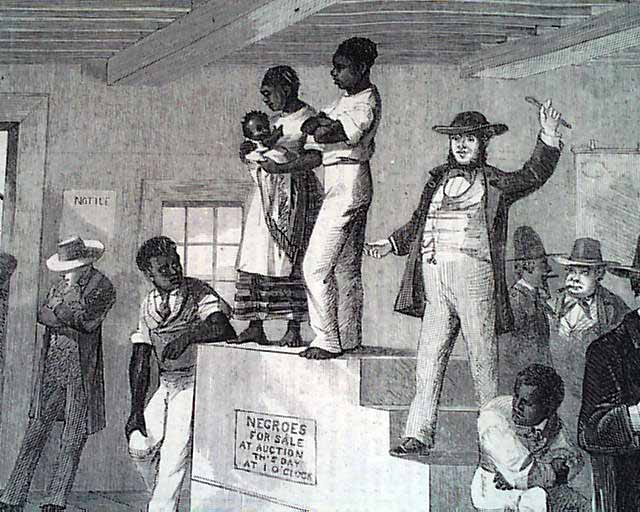 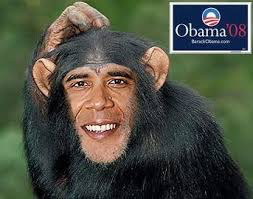 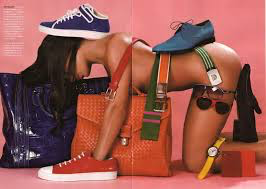 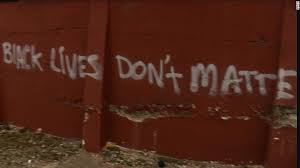 Dehumanization
Dehumanization: attributing fewer human traits, emotions and experiences onto a group or individual (Kteily et al., 2017)
Mechanistic: Views an individual or group as devoid of emotions, and automaton (Haslam, 2006)
Animalistic: associating animal like traits to a individual or group (Haslam, 2006)
Predictors of animalistic dehumanization
Lack of contact (Hodson & Costello, 2010)
Low empathy
Negative stereotypes/ distorted beliefs 
Perceiving groups as inherently beneath your group
(Hodson & Costello, 2010).
Entitlement
Entitlement: person has the belief that they are inherently deserving of privileges or special treatment 
Narcissistic Entitlement (Raskin & Terry, 1988)
Heightened aggression
Antisocial traits
Low levels of forgiveness
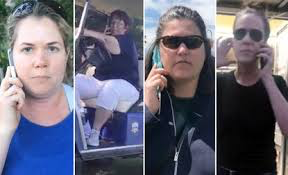 Entitlement and Dehumanization
Entitlement to my knowledge has not been examined in the dehumanization literature
Believing that a group is beneath you and does not deserve equal treatment can lead into dehumanization
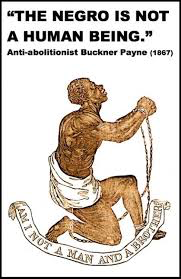 Present Studies
Study 1: Does entitlement among Whites predict dehumanization of marginalized groups?

Study 2: Does dehumanization predict endorsement of white nationalist ideologies and discriminatory policies, and is this relationship driven in part by racial entitlement?
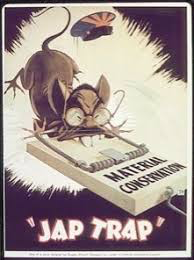 Study 1: Dehumanization andNarcissistic Entitlement
Methods
Measures
The Entitlement Subscale was adopted from the larger Narcissistic Personality Inventory (2-items; α = .90, Raskin & Terry, 1988) 
Item: “I will never be satisfied until I get all that I deserve”
Item: “I insist upon getting the respect that is due to me”
The Ascent of Man Scale (8-items; Kteily, Bruneau, Waytz, & Cotterill, 2015)
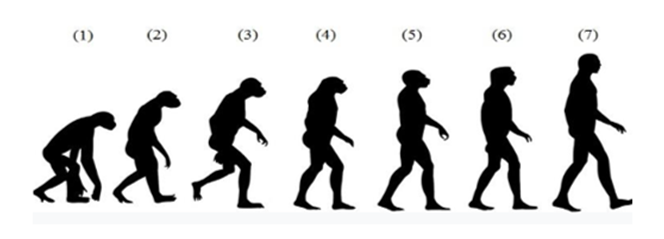 Measures
The Ascent of Man Scale (8-items; adapted from Kteily, Bruneau, Waytz, & Cotterill, 2015)

“People can vary in how human-like they seem. Some people seem highly evolved whereas others seem no different than lower animals. Using the image below as a guide, indicate… how evolved you consider the average member of each group to be.”
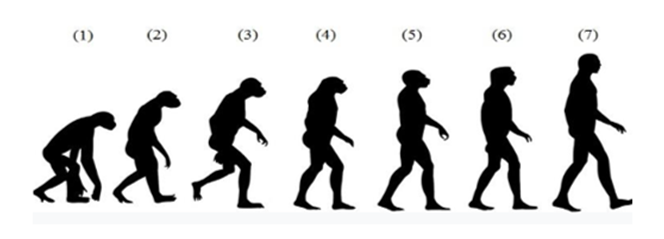 Entitlements Effect on Dehumanization of Marginalized Groups
Partial correlations controlling for Political Ideologies
*p < .05.  **p < .01.  ***p < .001
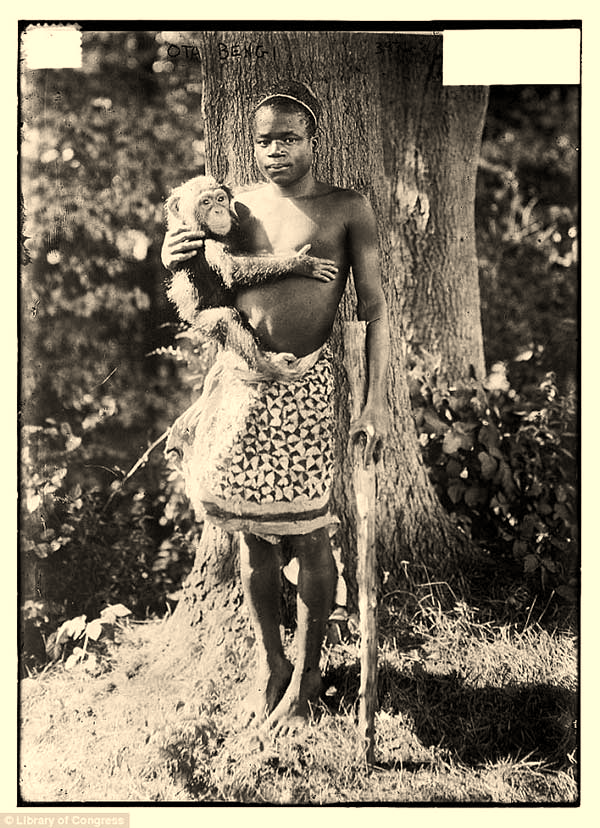 Summary
Feelings of Narcissistic Entitlement are associated with dehumanizing both the minority groups and majority.
 The narratives that often emerge from white nationalism dehumanizes minority groups.
Entitlement in a racial context may be relevant in understanding the relation between dehumanization in toxic intergroup attitudes.
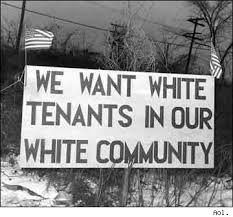 Study 2: Racial Entitlement and Dehumanization
Identity-based Entitlement
Group Entitlement (Claassen, 2014)
Identity
National Entitlement (Smeekes et al., 2015)
Aggrieved Entitlement (Kalish & Kimmel, 2010)
“Incels” and gender violence
Mass shooters
Racial Entitlement: the belief that one’s self or group is inherently deserving of privileges or special treatment, because of their race.
Racially motivated attacks or opposition to racial change (e.g., Charleston, Charlottesville)
Present Study
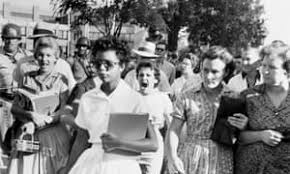 Does dehumanization predict endorsement of white nationalist ideologies and discriminatory policies, and is this relationship driven in part by racial entitlement?
Methods
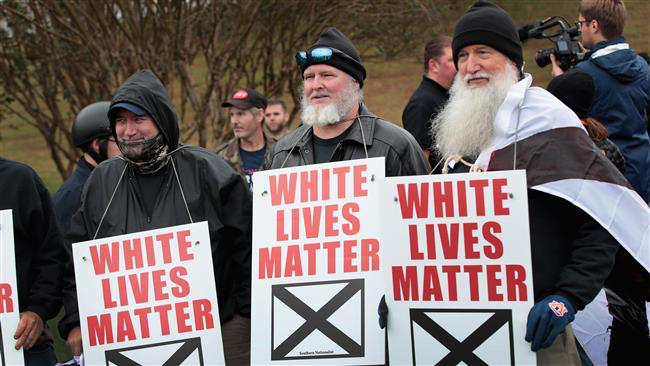 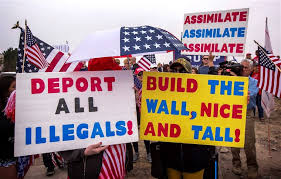 Racial Entitlement (α = .91, 10 Items)
1. I feel I am more deserving of good things than others because of my race/ethnicity.
2. Because of my race/ethnicity great things should come to me.
3. I do not deserve special treatment based on my race/ethnicity.
4. People of my race/ethnicity deserve better things in life than others.
5. I deserve respect due to my race/ethnicity.
6. If I lost a job to a person of a different race/ethnicity, I would feel cheated even if they were equally qualified.
7. If a boat was sinking, people of my race/ethnicity deserves to be on the first lifeboat
8. Those of my race/ethnicity should have access to more opportunities (e.g. jobs, education, housing) because we have more to offer.
9. I believe I deserve the advantages given to members of my race/ethnicity.
10. I do not feel entitled to more benefits in society due to my race/ethnicity.
7-point Likert Scale, Strongly Disagree- Strongly Agree
Additional Measures
The Ascent of Man Scale: 6-items (α = .93; Kteily et al., 2015).
White Nationalist Ideologies Scale: 13-items (7-point Likert; α = .93)
 “White American culture is what makes this country great”
Discriminatory Policies Scale: 13-items (7-point Likert; α = .88) 
 “Increasing police patrols in racial/ethnic minority communities is necessary to lower crime.”
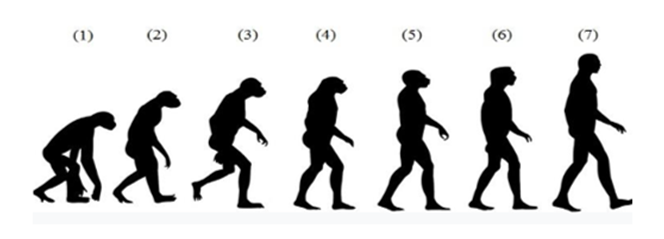 Racial Entitlements Effect on Dehumanization of Marginalized Groups
Partial correlations controlling for Political Ideologies
*p < .05.  **p < .01.  ***p < .001
Racial Entitlement’s Effect on Support for Discriminatory Policies and White Nationalist Ideologies
*p < .05.  **p < .01.  ***p < .001
Indirect Effect of Racial Entitlement to White Nationalism
β = .39**
β = .64***
β = .45***
β = .19**
*p < .05.  **p < .01.  ***p < .001
R2 = .63, 95% CI [.36, .52]
Indirect Effect of Racial Entitlement to Discriminatory Policies
β =  .39***
β = .25***
β =  .23***
β = .13**
*p < .05.  **p < .01.  ***p < .001
R2 = .63,  95% CI [.15, .21]
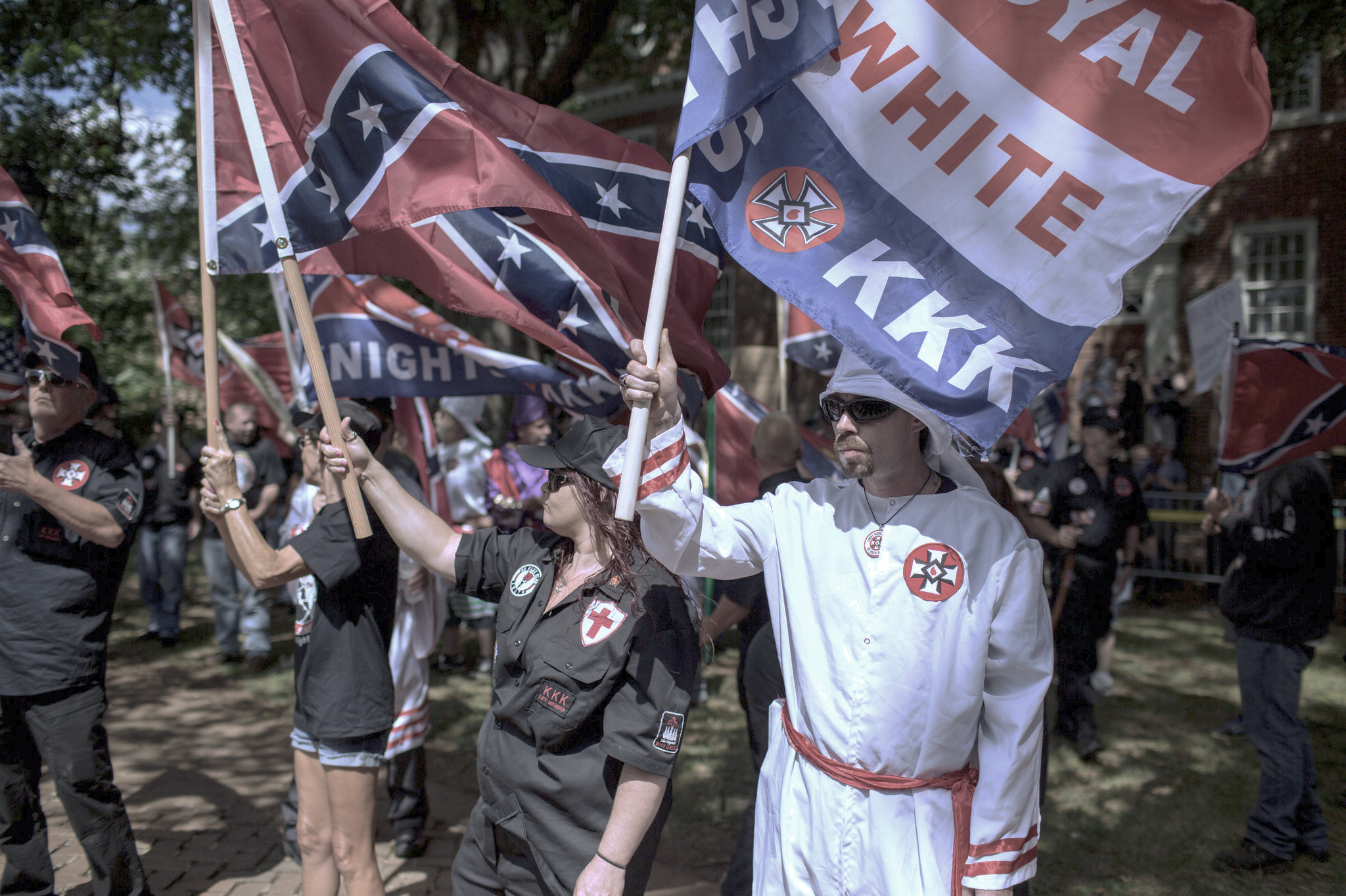 Summary
Dehumanization of minorities groups is partially due to racial entitlement. 
Racial entitlement partially mediates the effect between dehumanization and white nationalism and extremist policies. 
(Racial) entitlement may play a more critical role than previously suggested in intergroup hostility and relations.